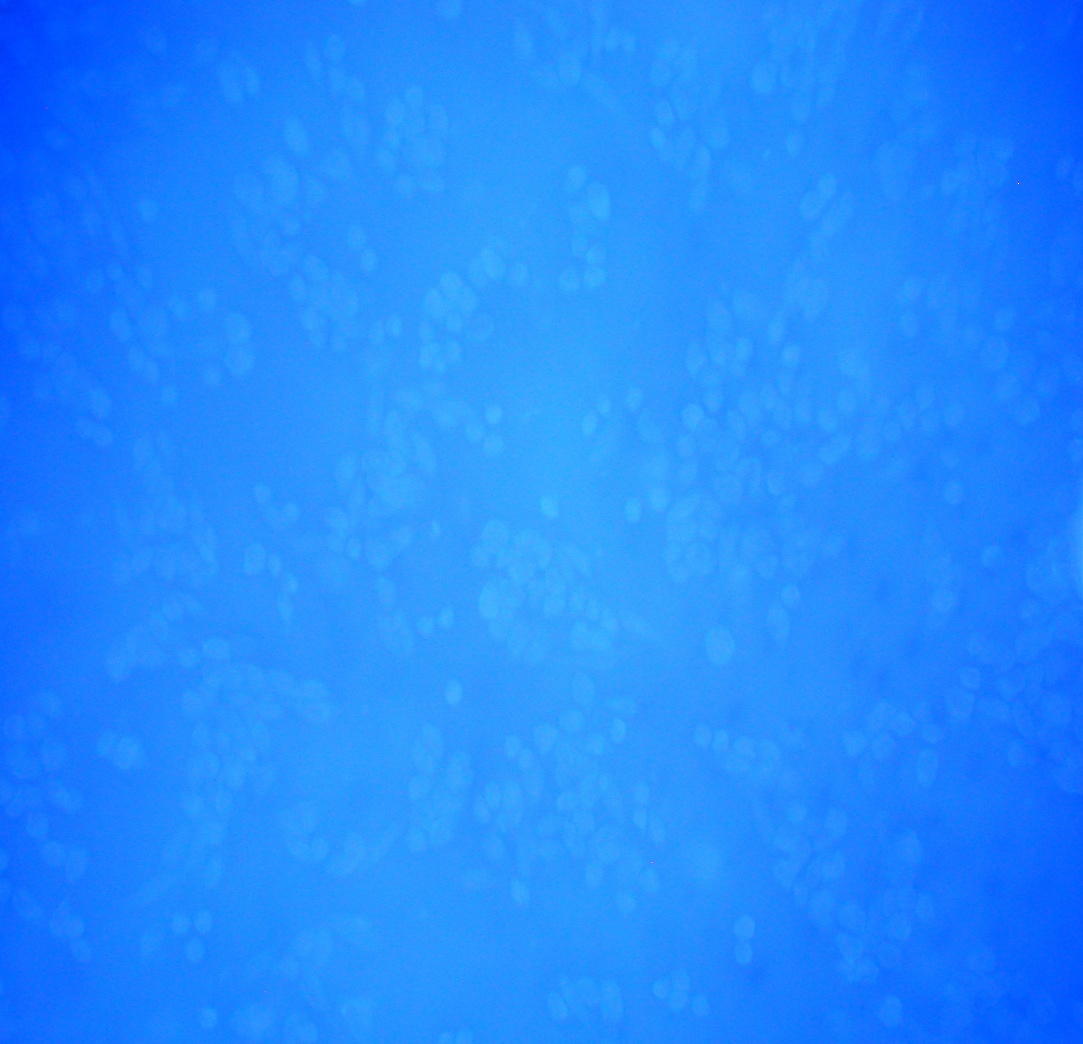 The Sialidase Assay Protocol
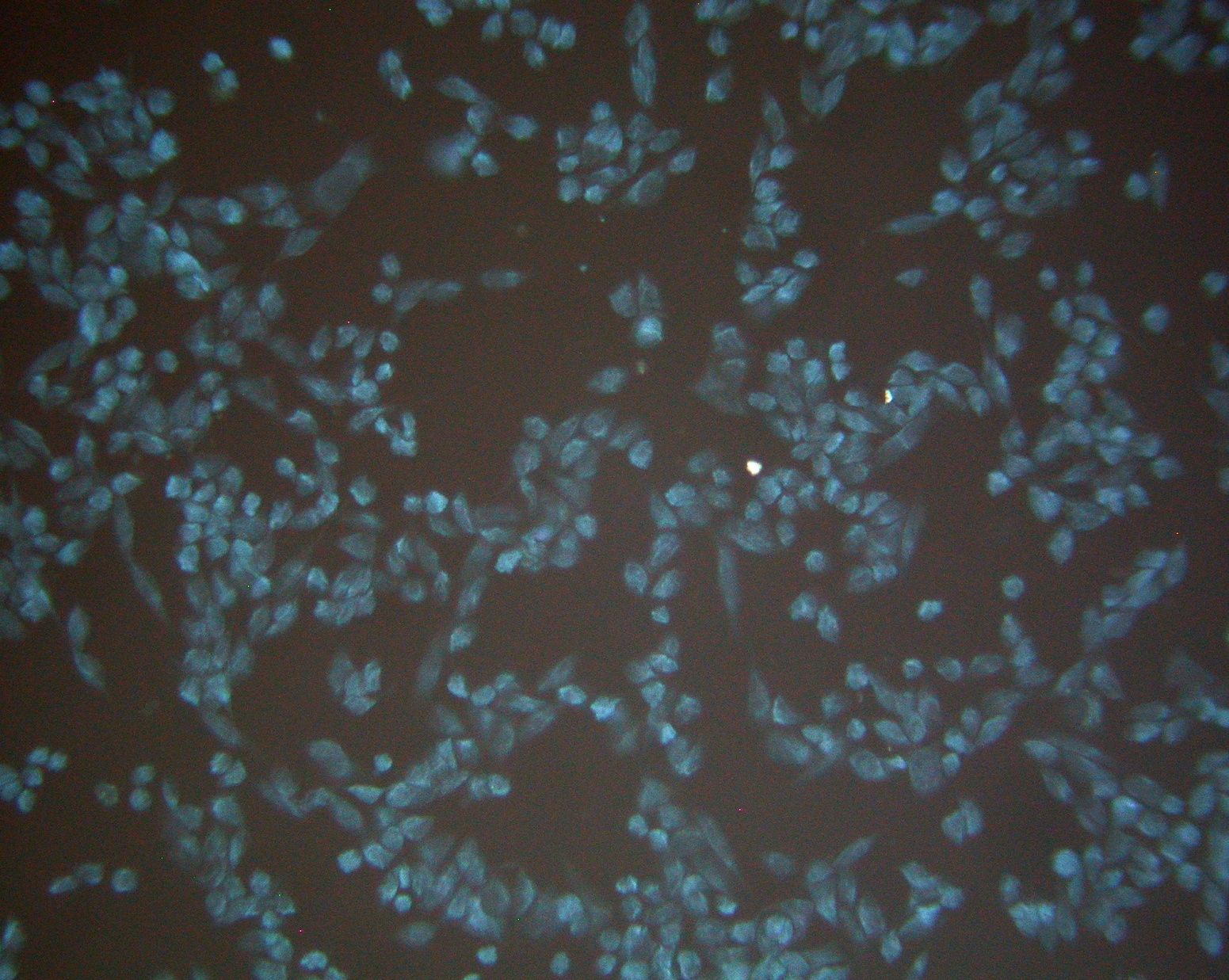 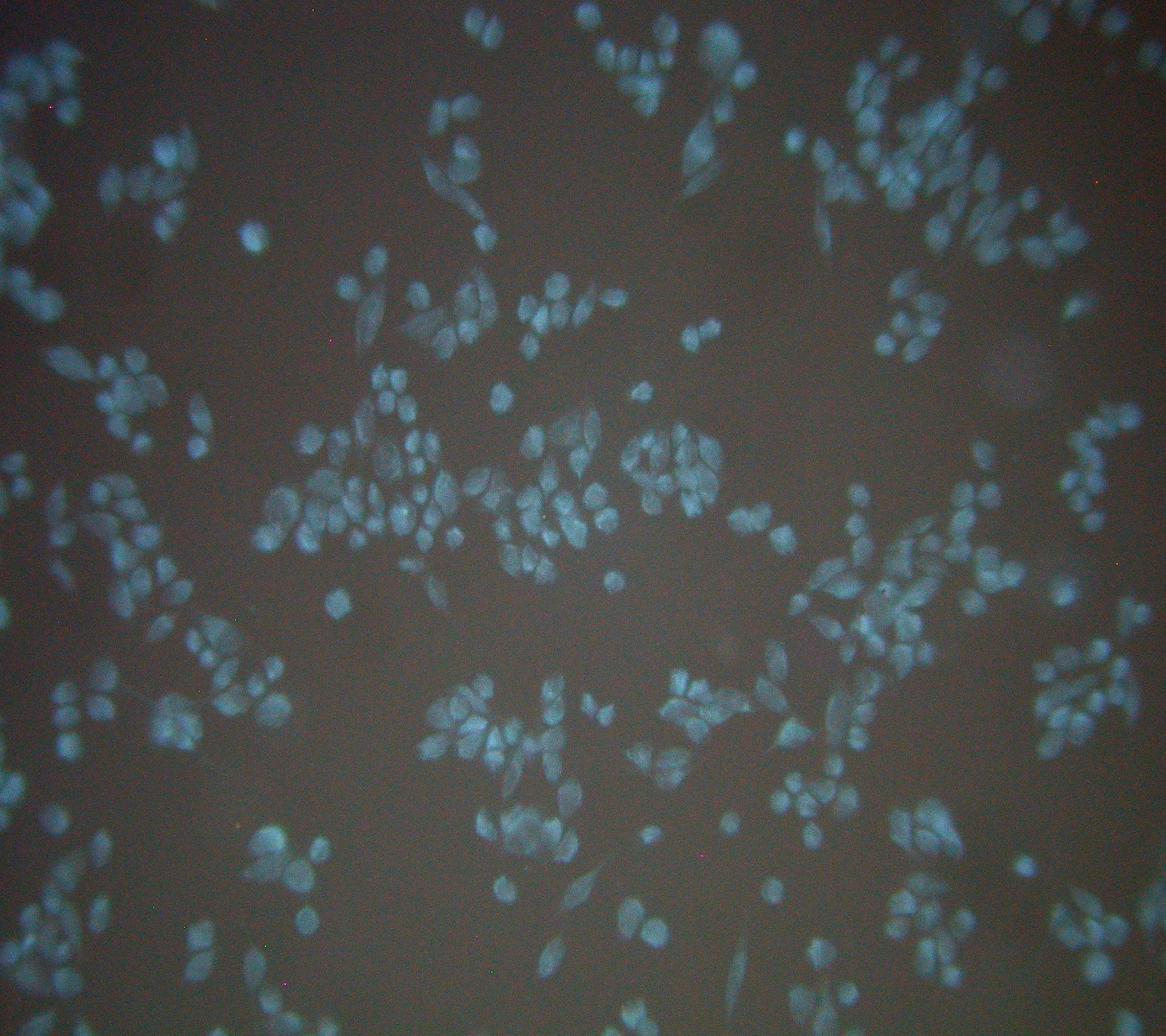 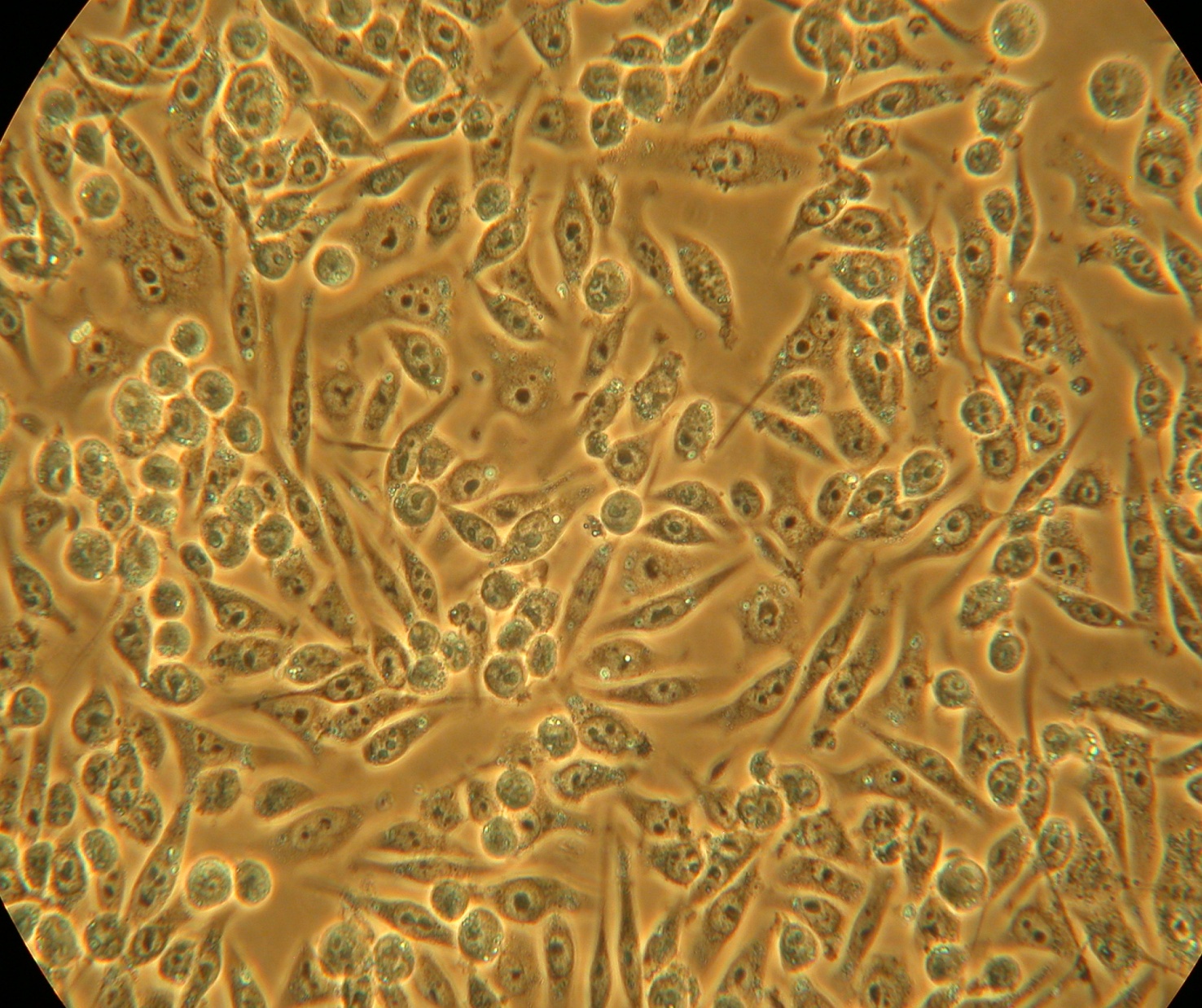 Cells cultured overnight (24-well plate) on glass coverslips
Positive
4-MU
Ligand
Control
4-MU
Negative
4-MU
Inhibitor + Ligand
Phase Contrast
Epi-fluorescent Images at 450nm (blue) – 40X
Mounting media+4-MU+Treatment
[Speaker Notes: 4-mu = 4-methylumbelliferyl-N-acetyl-neuraminic acid]